BCRS Education DayNorthern Health Peer Learning Rounds
Dr. Shyr Chui
Department of Medical Imaging, UHNBC
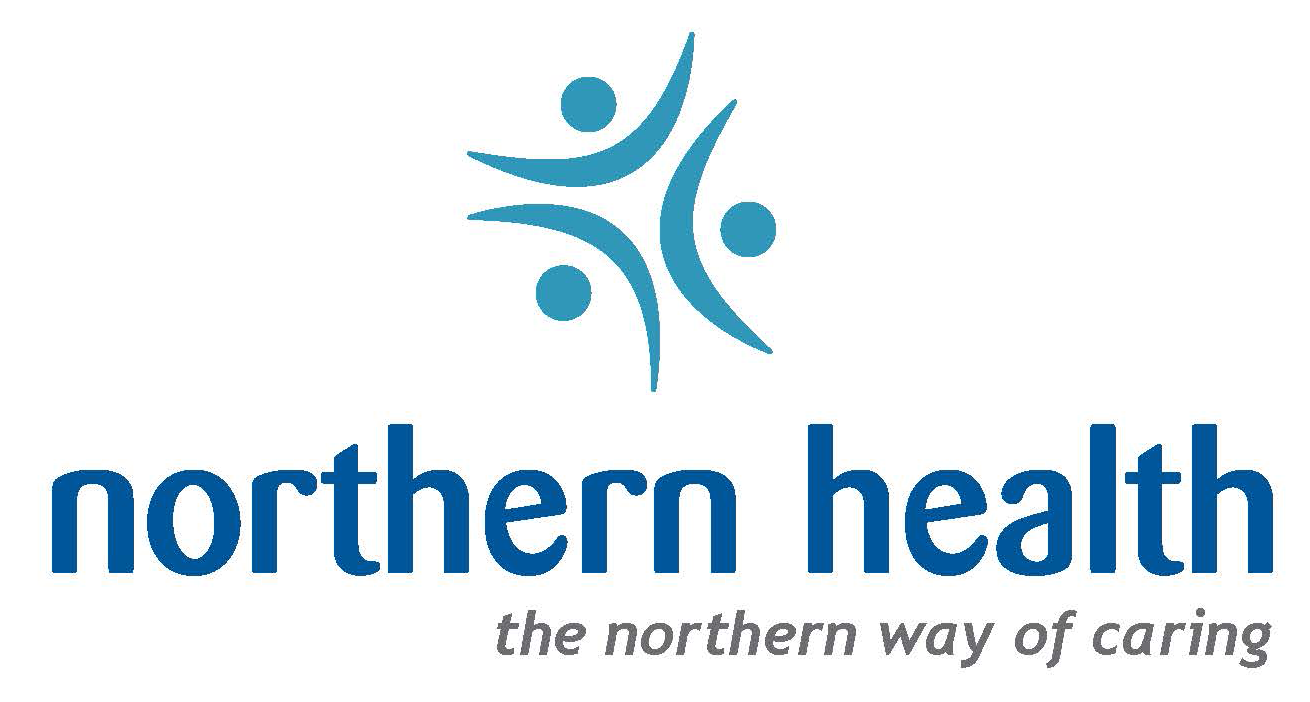 [Speaker Notes: Land acknowledgement]
Disclosures
None
Case study – Patient B.A.J.
55 yo female with DM
Referred by ophthalmologist
Headaches 
Unilateral right eye optic nerve edema on optometry eye exam
Outpatient CT brain and orbits requested
Received 26th May 2023
Case study – Patient B.A.J.
CT request received by UHNBC MI dept May 26th 2023
Protocolled by radiologist C-/+ Brain and orbits
Coded P1
Outpatient study performed May 26th 2023
Case study – Patient B.A.J.
CT
Single volume brain and orbits pre and post
4mm slices
Post contrast scan repeated due to eye movement
Report – “normal brain and orbits”
CT Brain and Orbits - patient B.A.J.
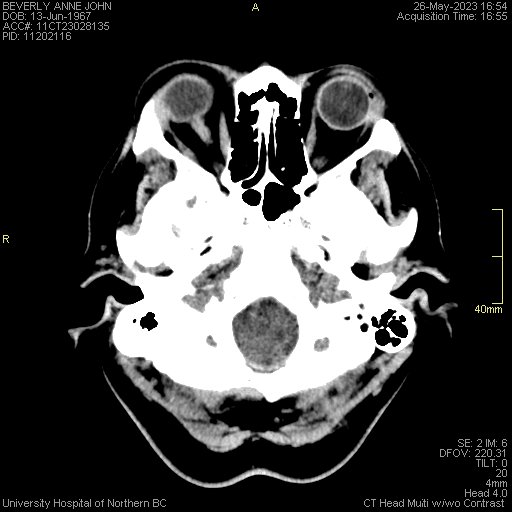 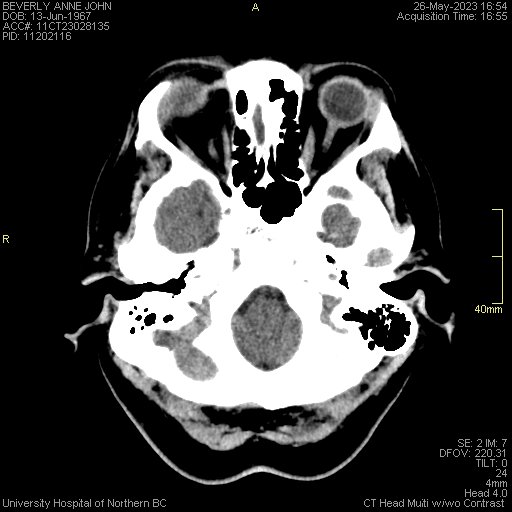 Pre-contrast
CT Brain and Orbits - patient B.A.J.
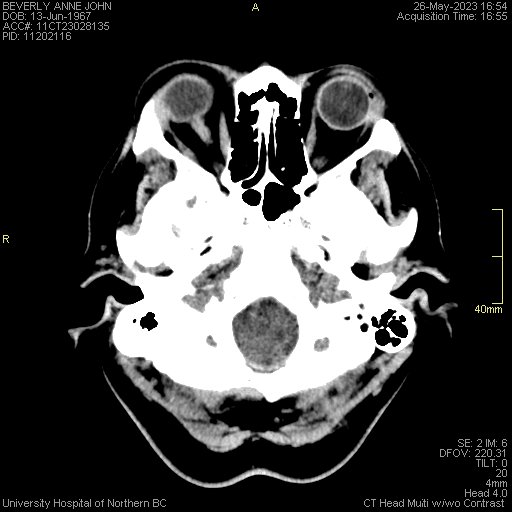 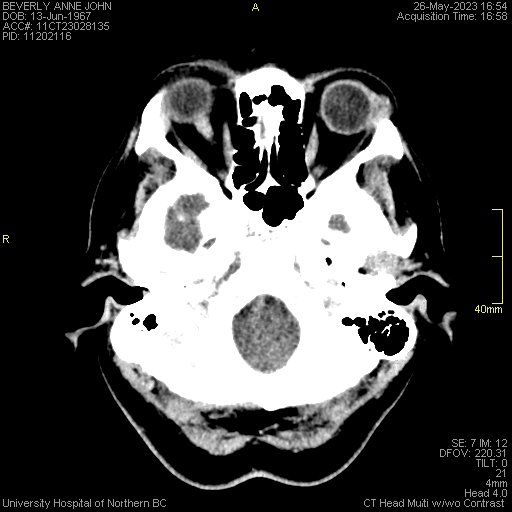 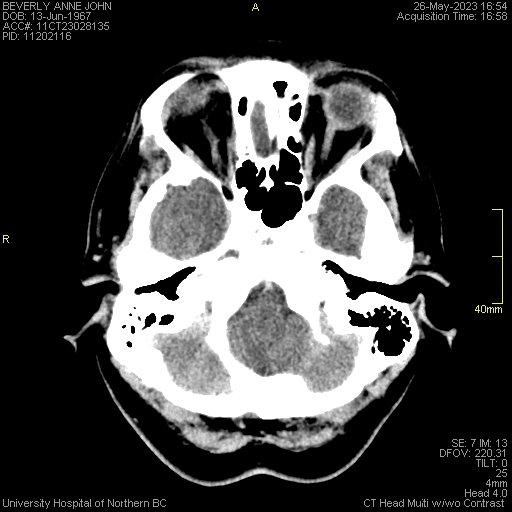 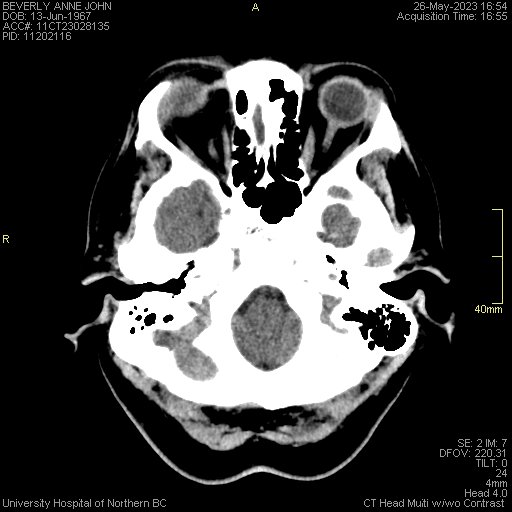 Post-contrast
CT Brain and Orbits - patient B.A.J.
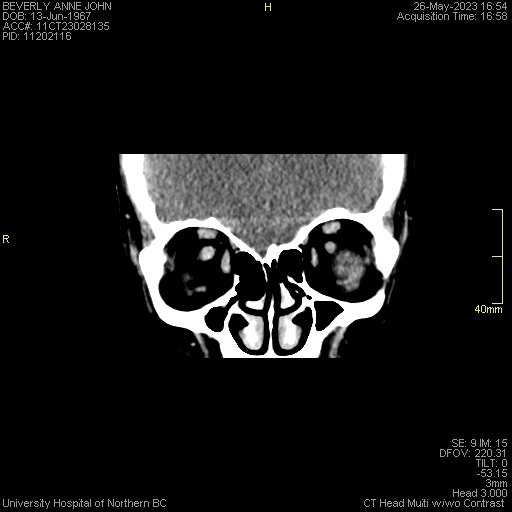 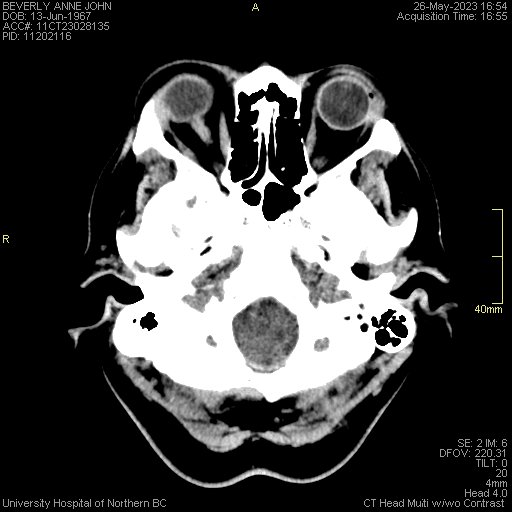 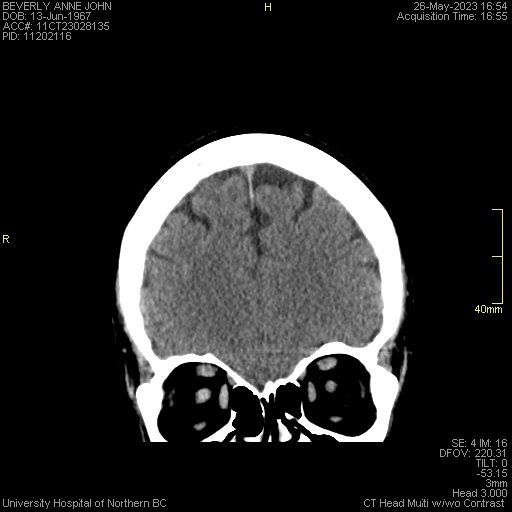 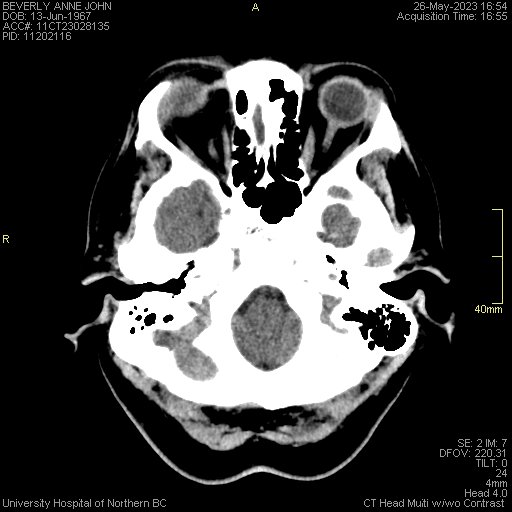 Pre-contrast
CT Brain and Orbits - patient B.A.J.
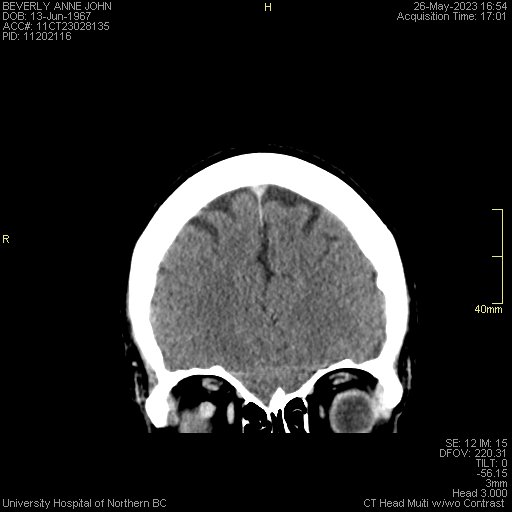 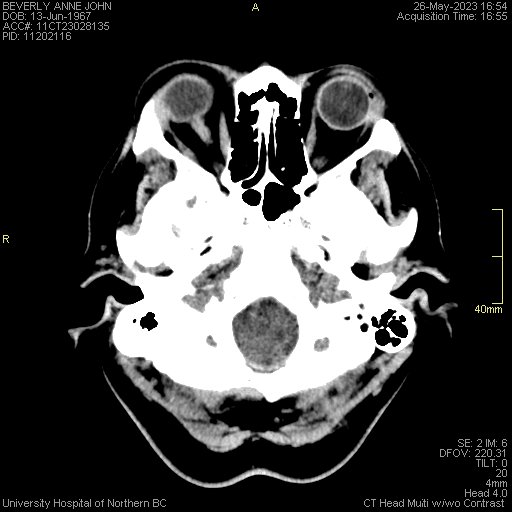 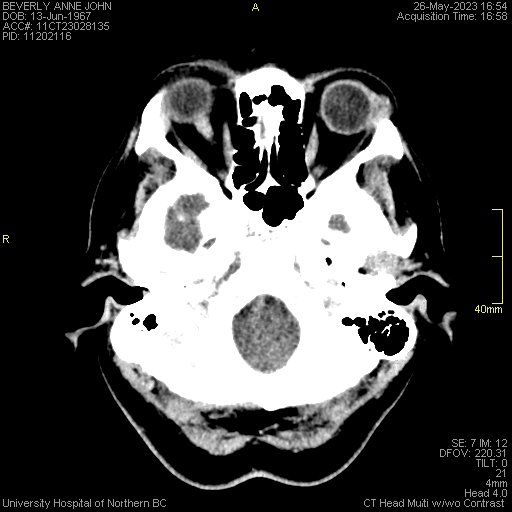 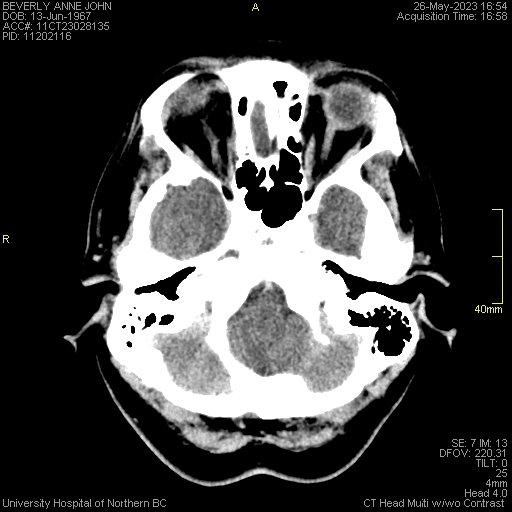 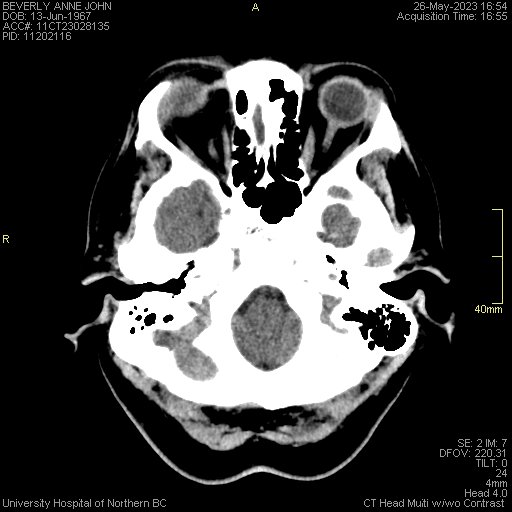 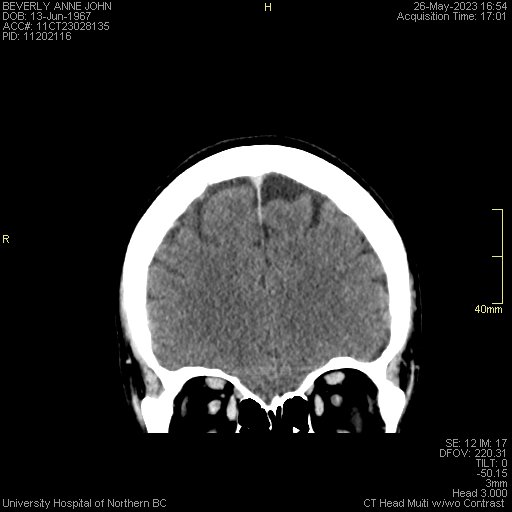 Post-contrast
CT Brain and Orbits - patient B.A.J.
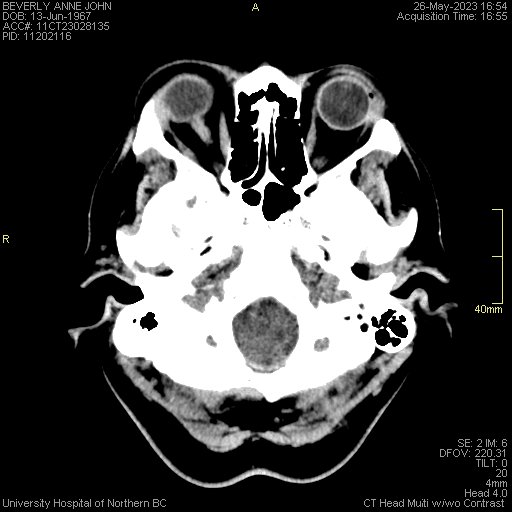 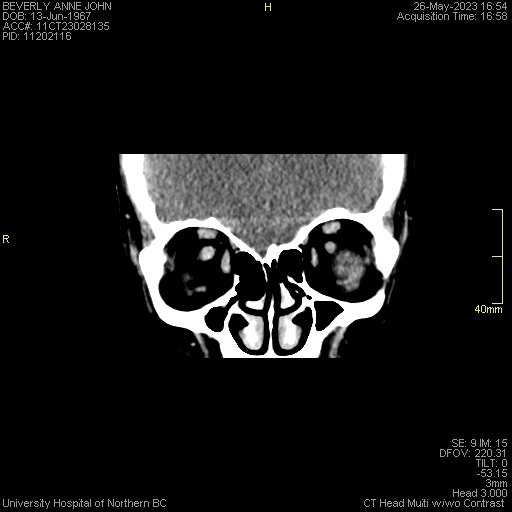 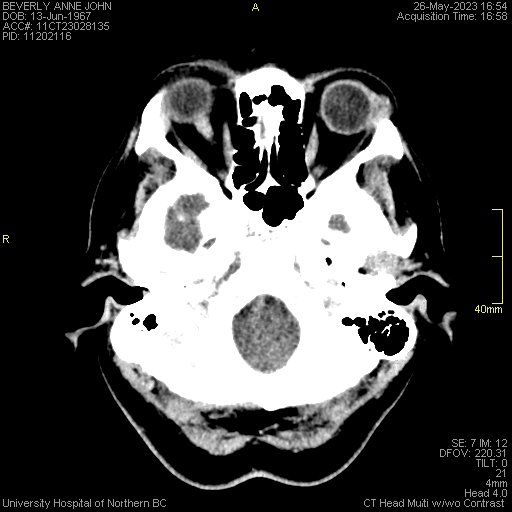 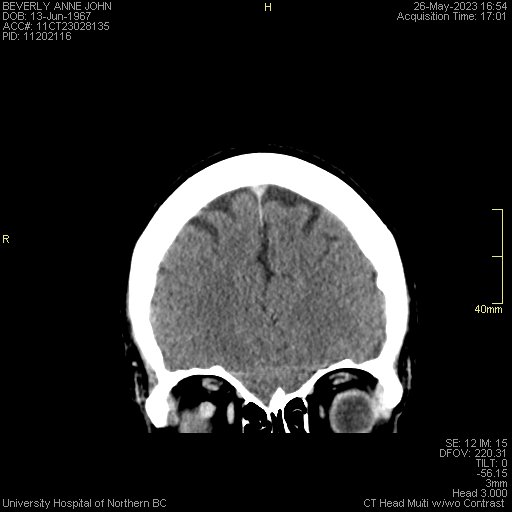 Pre and post-contrast
Case study – Patient B.A.J.
Re-referred by internist in Sept. 2023 for MRI brain and orbits
Blurred vision right eye
Progressive optic nerve edema
NMOSD? Optic nerve glioma?
Case study – Patient B.A.J.
Request received by UHNBC MI Aug.22, 2023
Protocolled by radiologist 
MR brain and orbits, C and T spine w/wo (MS protocol)
Coded P2
Study performed Sept. 11, 2023
Case study – Patient B.A.J.
MR

Axial T2, DWI, SWI, 3D FLAIR, 3D Pre and post Gd T1 Brain

3mm Axial T1 and FST2, Cor T1 and FST2 and post Gd Ax and Cor FST1 Orbits

Sag T1, T2, PSIR, Ax T2, Pre and post Gd Sag and Ax FST1 C and T spine
[Speaker Notes: Phase sensitive inversion recovery]
MR Brain and orbits - Patient B.A.J
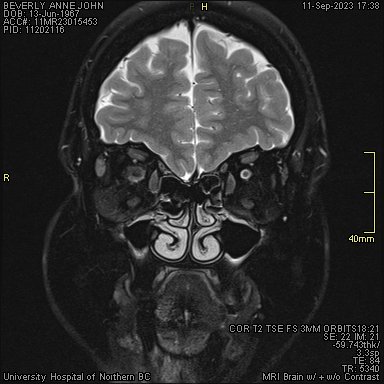 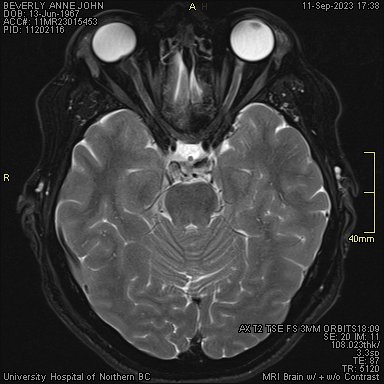 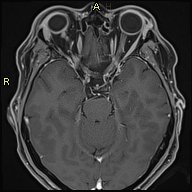 T2 Ax
FS T1 Ax
FS T2 Ax
FS T2 Cor
Pre contrast
MR Brain and orbits – Patient B.A.J.
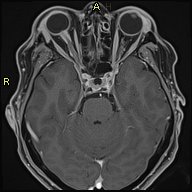 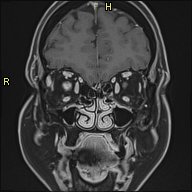 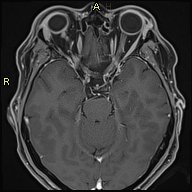 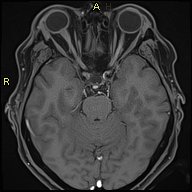 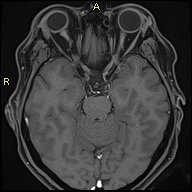 FS T1 
Pre-contrast Ax
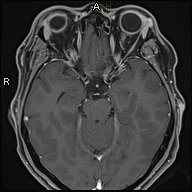 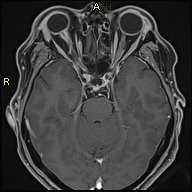 FS T1
Post-contrast Cor
FS T1
Post-contrast Ax
MR Brain and orbits – Patient B.A.J.
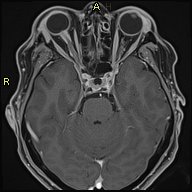 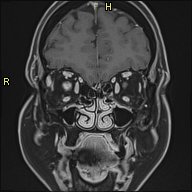 FS T1 Post contrast Ax and Cor
[Speaker Notes: Brain and cord were normal!!]
Unilateral, enhancing optic nerve mass
Differential diagnosis?
Unilateral, enhancing optic nerve mass
Differential diagnosis?

Optic nerve meningioma
Optic nerve glioma
Neuromyelitis Optica Spectrum Disorder (NMOSD)
MS
Optic nerve schwannoma
[Speaker Notes: Also MS as a cause of optic neuritis and 
MOG – Myelin Oligodendrocyte Glycoprotein]
Unilateral, enhancing optic nerve mass
Optic nerve glioma

Peak incidence - first decade 
Majority  <20 yrs
Assoc. NF1 (often bilateral)
Can affect any part of ON 
   incl. chiasm
Expands nerve
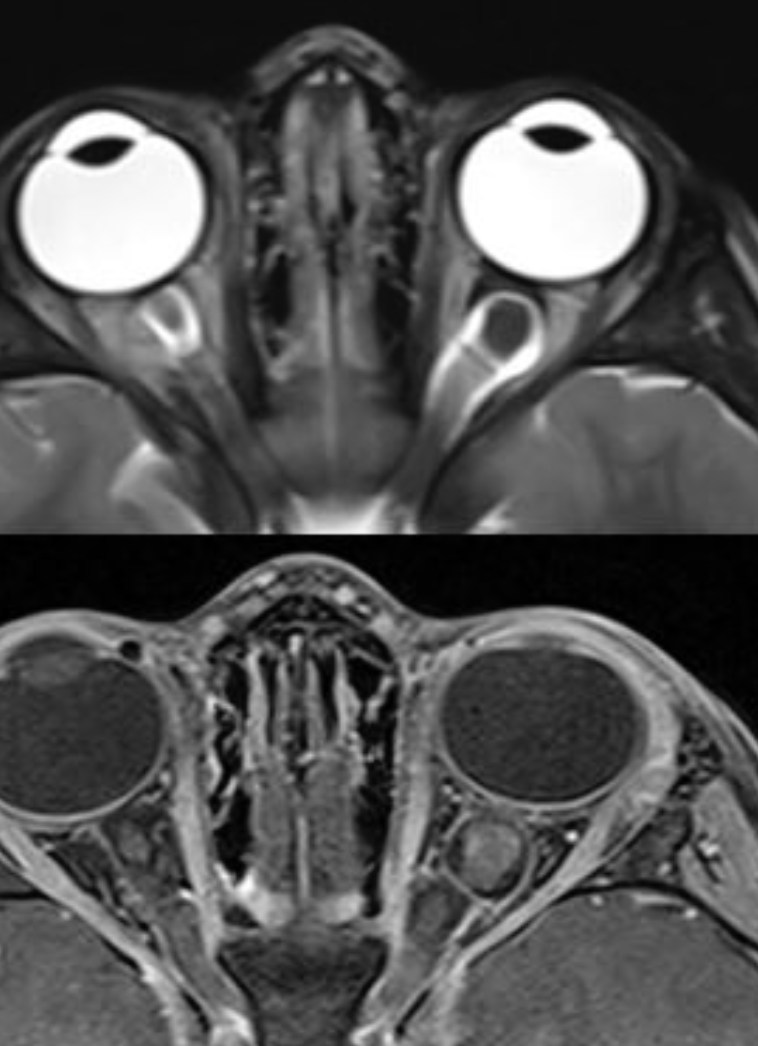 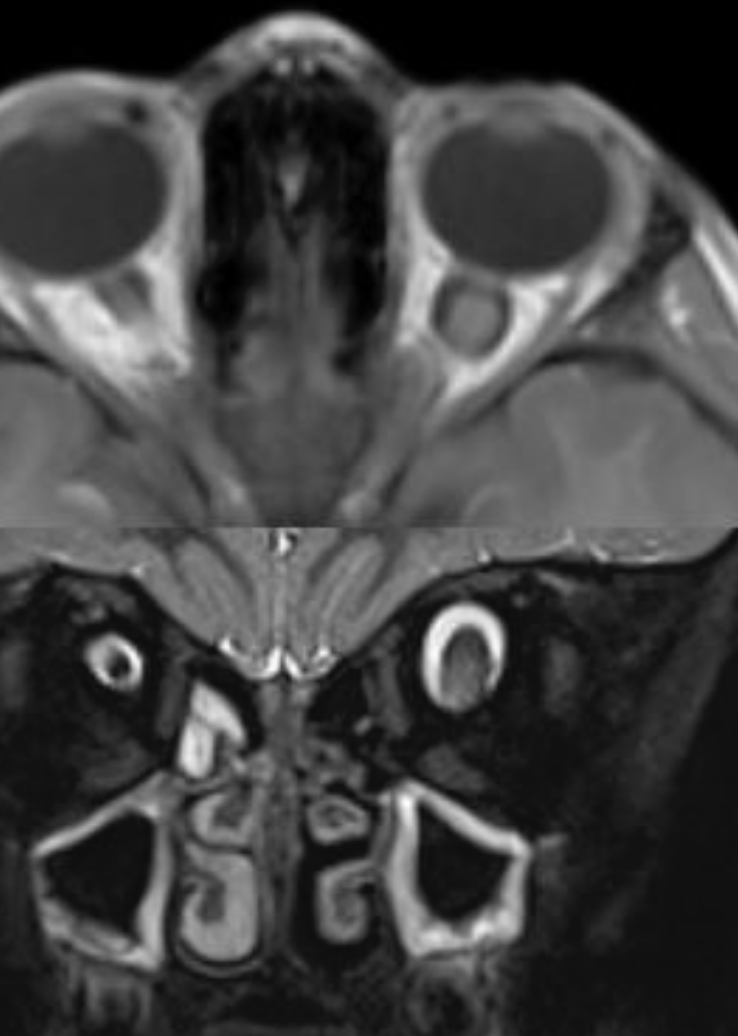 Vogele et al. Diagnostics 2022, 12, 2376
Unilateral, enhancing optic nerve mass
Neuromyelitis Optica Spectrum Disorder (NMOSD)

AQP4 AI disease
Mean age 41, F>M
Optic neuritis 
   and long segment transverse
   myelitis +/- brain lesions
Swollen, enhancing ONs
Long segment and 
   posterior nerve involvement
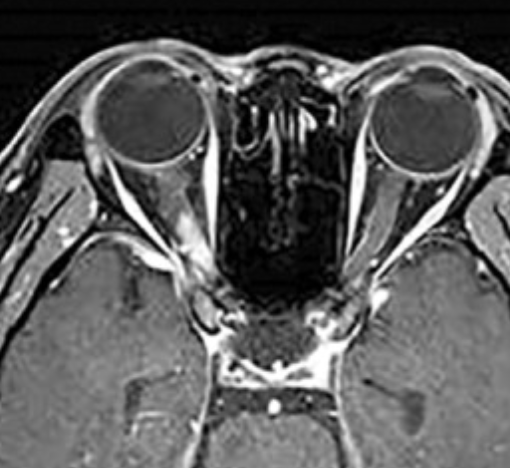 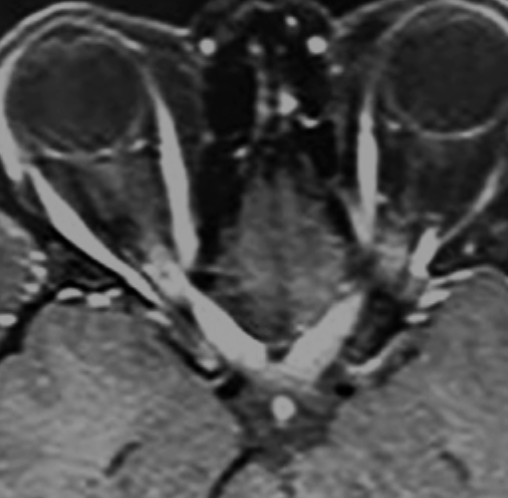 Kim HJ et al. Neurology. 2015 Mar 17; 84(11): 1165-1173
[Speaker Notes: Aquaporin 4 antibody mediates lymphocytic infiltration and axonal loss

Less likely given normal cord and brain
Appearances overlap with MS]
Unilateral, enhancing optic nerve mass
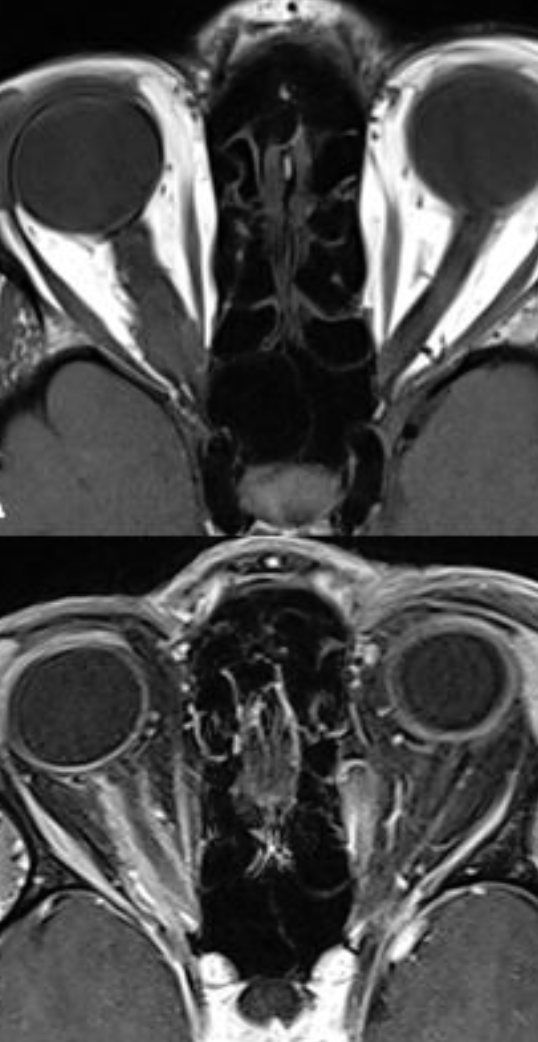 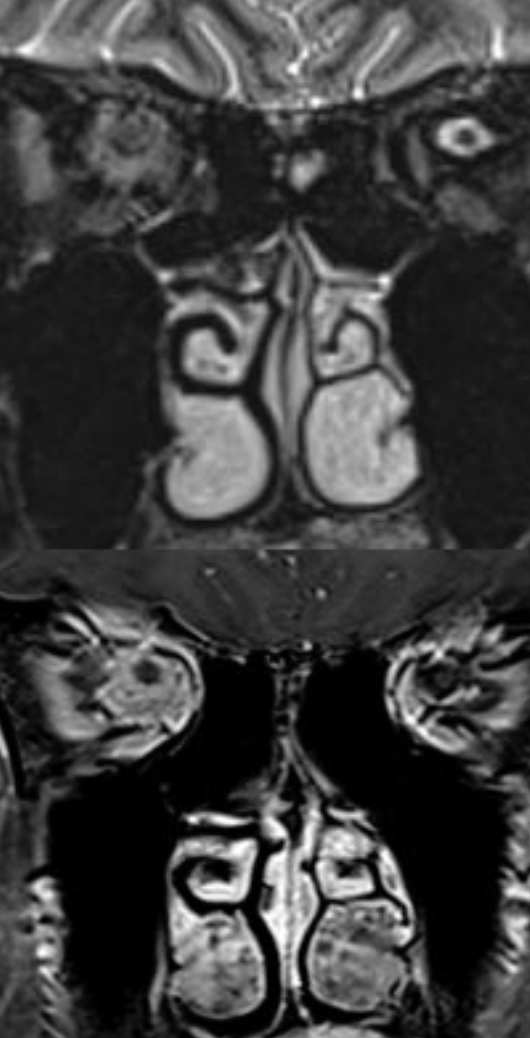 Optic nerve meningioma

4-5th decade 
F>M
Usually unilateral
   NF2 (bilateral)
“tram track sign” or ”donut sign”
Nerve not expanded
Vogele et al. Diagnostics 2022, 12, 2376
Learning points
Unilateral ocular symptoms and signs warrant dedicated orbital imaging
Dedicated, symmetrical, thin, orbital reformats in axial and coronal planes to both optic nerves with and without early phase contrast
Compare symmetry of intra-orbital ONs and trace back to optic chiasm
Thank you